Муниципальное бюджетное образовательное учреждение средняя общеобразовательная школа № 2 р.п. Тумботино         Павловского района Нижегородской областиАрхимедова сила и человек на воде
Работу выполнил: ученик 9 «а» класса 
Ястребов Вадим 
Руководитель: учитель физики
Лапышева Л. И.

2013 год
Цель работы:исследование архимедовой силы, выяснение того, как она влияет на человека в воде.
Задачи:
- Выяснить причину возникновения выталкивающей силы
- Познакомиться с теоретической базой по этому вопросу
-Провести исследования по выяснению от чего зависит и от чего не зависит архимедова сила;
- Выяснить, какова плотность человека
- Как влияет архимедова сила на человека в воде
- Каковы способы спасения человека.
Немного об Архимеде
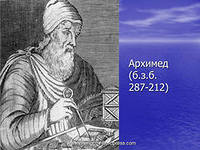 Архимед (287 до н.э. - 212 до н.э.) родился в 287 году до н.э. в Сиракузах на острове Сицилия. Принцип рычага, учение о центре тяжести и закон Архимеда являются важнейшими достижениями Архимеда в области механики..
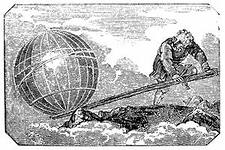 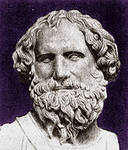 Закон Архимеда
На тело, погруженное в жидкость или газ, действует выталкивающая сила, равная весу того количества жидкости или газа, которое вытеснено погруженной частью тела.
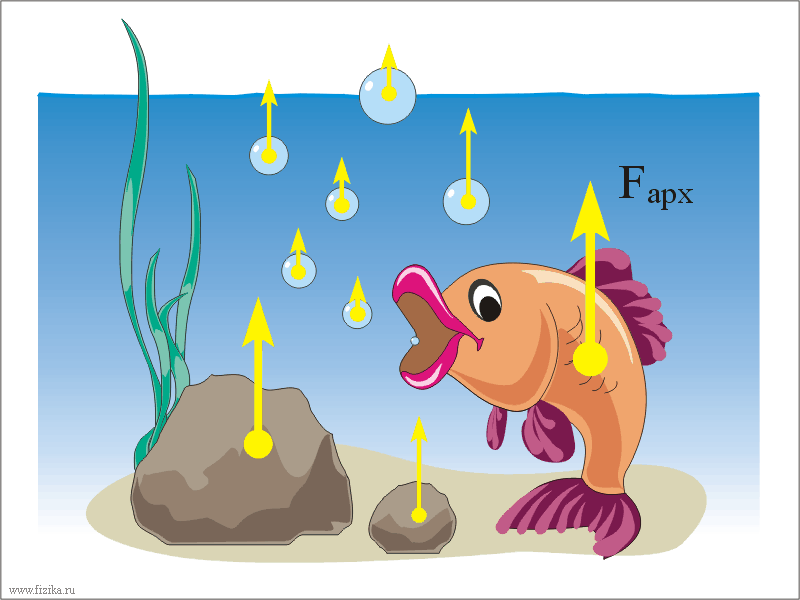 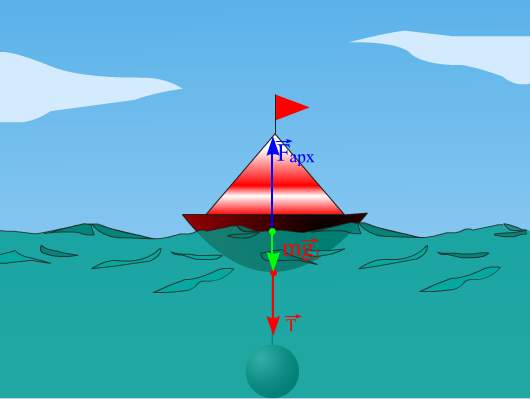 Причины возникновения выталкивающей силы
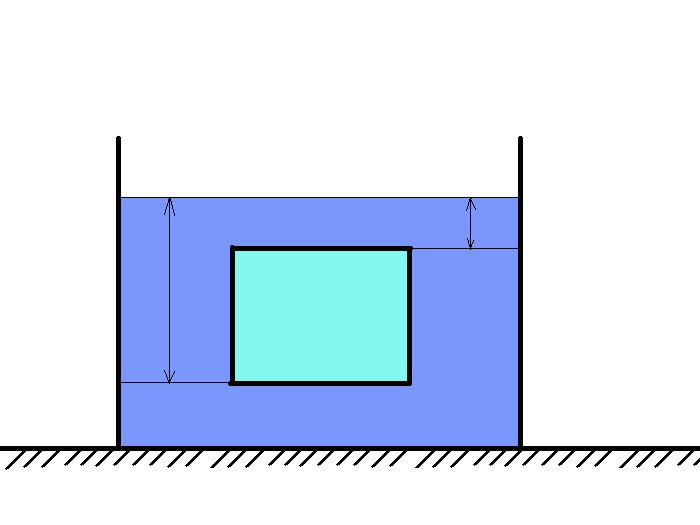 Выталкивающая сила возникает из-за разности гидростатических давлений под  телом и над телом
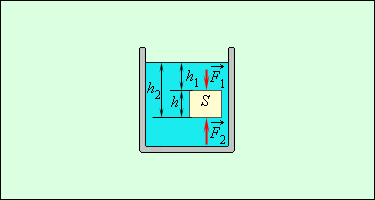 FA=ρжgVт
FA  – архимедова сила (Н)
ρж – плотность жидкости (кг/м3)
g = 9,8 Н/кг
Vт – объем тела, погруженного в жидкость (м3)
Условия плавания тел
Возможны следующие три случая:
1. Fт>FA - тело тонет; 
2. Fт=FA - тело будет находиться в равновесии в любом месте жидкости, т.е. плавать;
3. Fт<FA - тело всплывает до тех пор, пока не начнет плавать
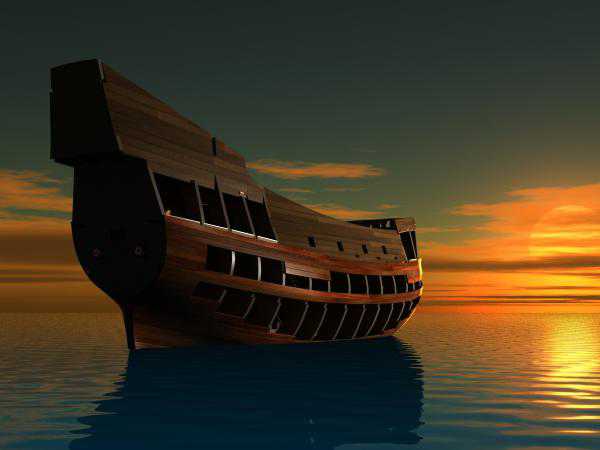 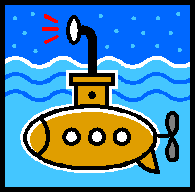 Эти условия можно сформулировать для сплошных тел и по плотности тела относительно плотности жидкости:
Тело всплывает, если плотность тела меньше плотности жидкости;
Тело плавает, если плотность тела равна плотности жидкости;
Тело тонет, если плотность тела больше плотности жидкости
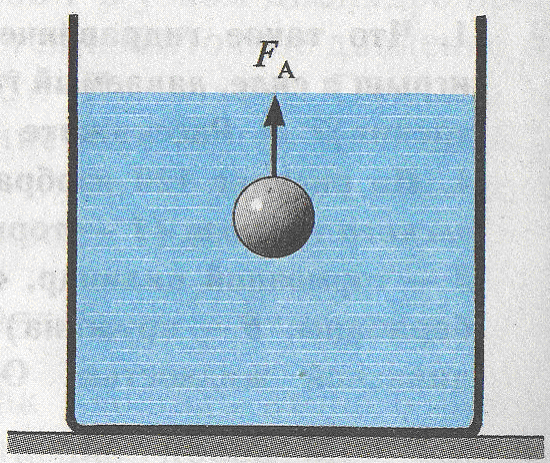 Это интересно
Рыбы изменяют объем плавательного пузыря
Это знаменитое Мертвое море Палестины
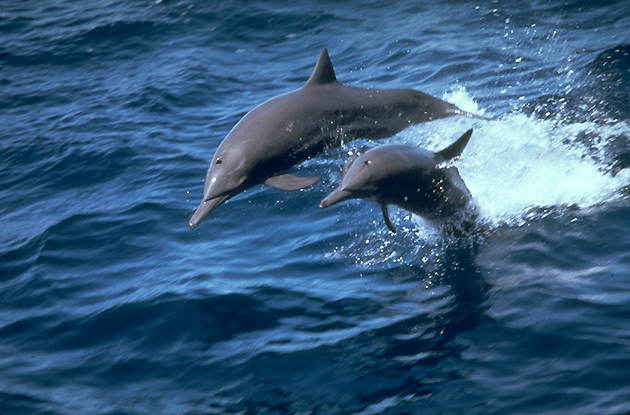 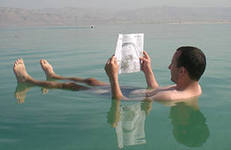 Исследовательская работа Микроисследования от чего зависит и от чего не зависит архимедова сила
-  от  объема  погруженного тела	
- от массы тела	
- от плотности жидкости	
- от глубины погружения	
- от плотности тела 
- От формы тела
Как зависит архимедова сила от объема тела
Чем больше объем тела находящегося в жидкости, тем больше архимедова сила
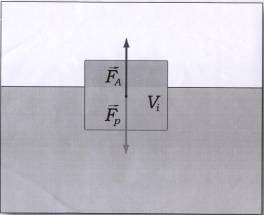 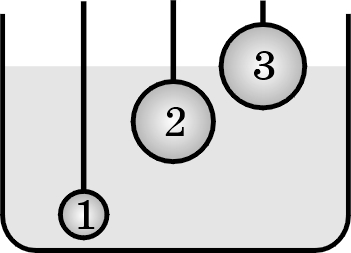 Как зависит архимедова сила от массы тела
Не зависит
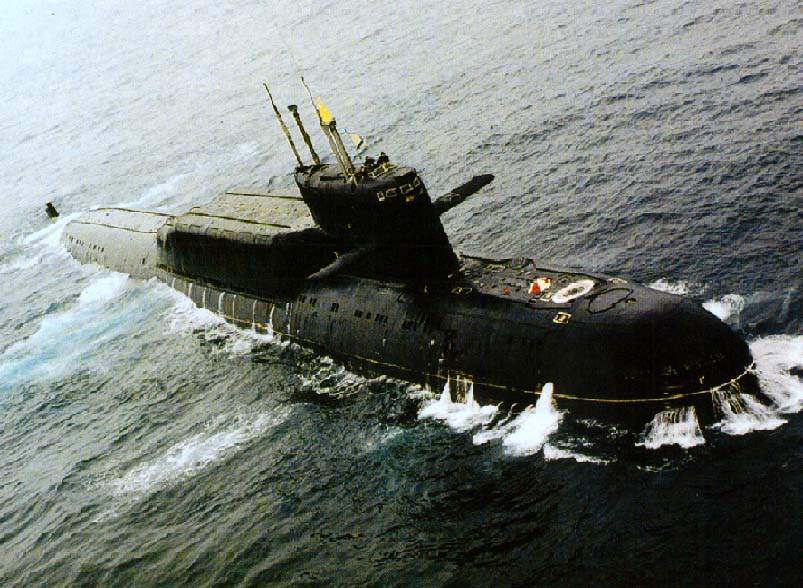 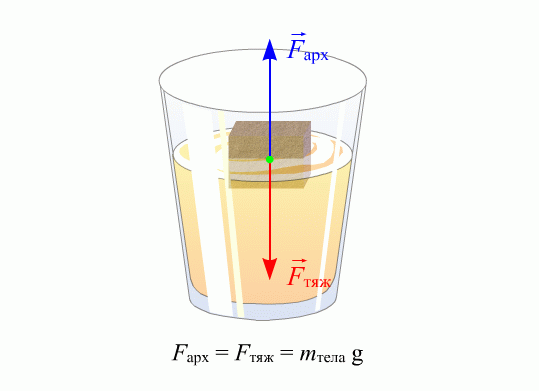 Как зависит архимедова сила от плотности жидкости
чем больше плотность жидкости тем больше архимедова сила
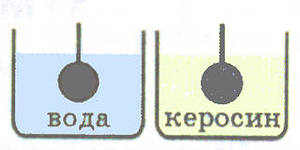 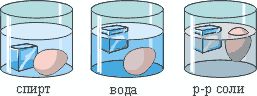 Как зависит архимедова сила от глубины погружения
Не зависит
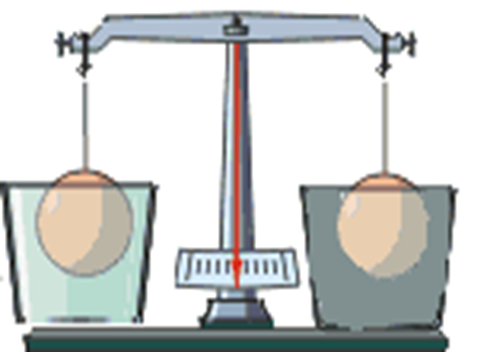 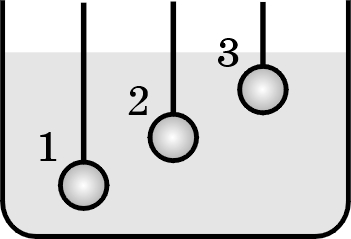 Как зависит архимедова сила от формы и плотности тела
Не зависит
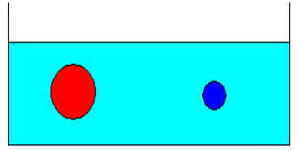 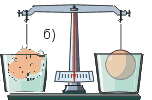 Вывод: Архимедова сила
Зависит от:
 
Плотности жидкости
Объема тела
Не зависит от:

Плотности тела
Глубины погружения
Формы тела
Массы тела
Исследовательская работа          Определение плотности моего тела
= m/V. 
Масса равна  58 кг, 
объем вытесненной воды  0,055 м3  
Тогда плотность моего тела примерно 1055 кг/м3
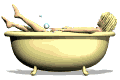 вывод
Я выяснил, что плотность человека немного больше плотности воды. Из соотношений плотности воды и средней плотности человека зависит его плавучесть. Человек способен изменять свою среднюю плотность, регулируя количество воздуха в легких. При полном вдохе средняя плотность человеческого тела становится меньше плотности воды.
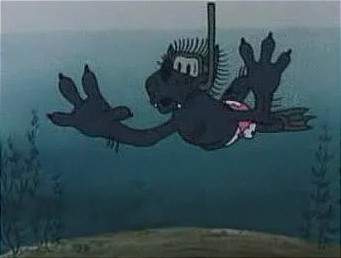 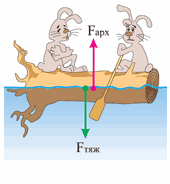 У меня сила тяжести больше архимедовой силы на 30 Н, а  мои мышцы могут развивать усилие значительно большее 30 Н. Поэтому я спокойно могу плавать.
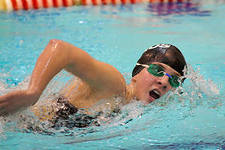 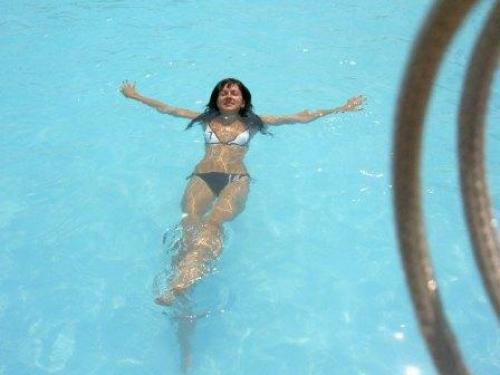 Условия плавания человека
На человека в воде действует сила тяжести и сила Архимеда. От их соотношения зависит плавучесть. дыхание  человека влияет на силу Архимеда. Чем глубже вдох, тем больше становится сила Архимеда. И наоборот: чем больше выдох, тем меньше сила Архимеда. Безусловно человеку нужно прилагать некое усилие чтобы держаться на воде
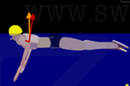 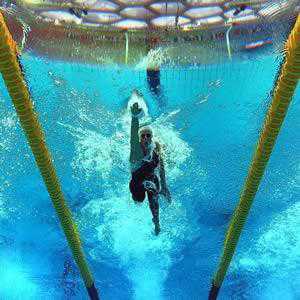 Выявление количества учеников не умеющих плавать
Всего в школе 474
В начальной школе 205 учеников
Не умеет плавать в начальной школе 67 человек
В среднем звене 269 учеников
Не умеет плавать 18 человек
Всего в школе
В начальной школе
Спасение утопающего - дело рук самого утопающего
Первый способ - лежа на спине. Спокойно расправив руки и ноги, закрыть глаза, лечь головой на воду и расслабиться, лишь слегка помогая себе удержаться в горизонтальном положении. Набрать в легкие воздуха, задержать, медленно выдохнуть.       Второй способ — сжавшись «поплавком». Вдохнуть погрузить лицо в воду, обнять колени руками и прижать к телу, сдерживая выдох (но не напрягаясь), медленно выдыхать в воду, а затем - опять быстрый вдох над водой и снова «поплавок».
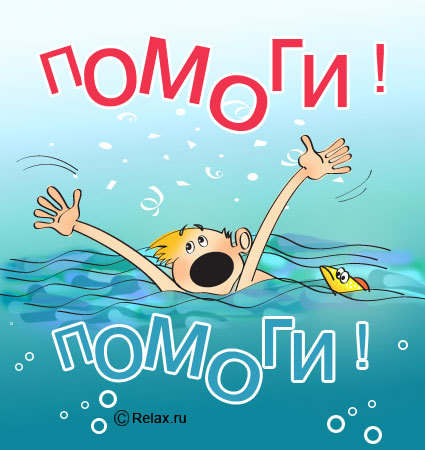 Вывод
Каждый из не умеющих плавать, способен держаться на воде, если при этом он будет немного шевелить руками или ногами. Но только при условии, что все тело полностью погружено в воду. При глубоком вдохе пловец , как правило, обладает положительной плавучестью при полном выдохе – отрицательной, он тонет. При выдохе, когда тело теряет плавучесть, человеку приходится подъемную силу движением рук. Получается, что умение плавать – это и умение правильно дышать!
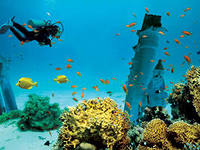 Заключение
Природа так распоряжается, что она нам ничего не дает просто так, но всегда дает шанс предпринять какие-то меры. Так средняя плотность человека немного больше плотности воды, и если человек правильно дышит и прилагает небольшое усилие, то он не утонет.
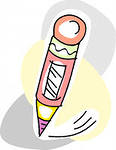 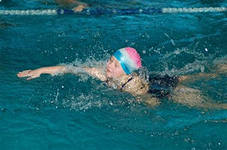